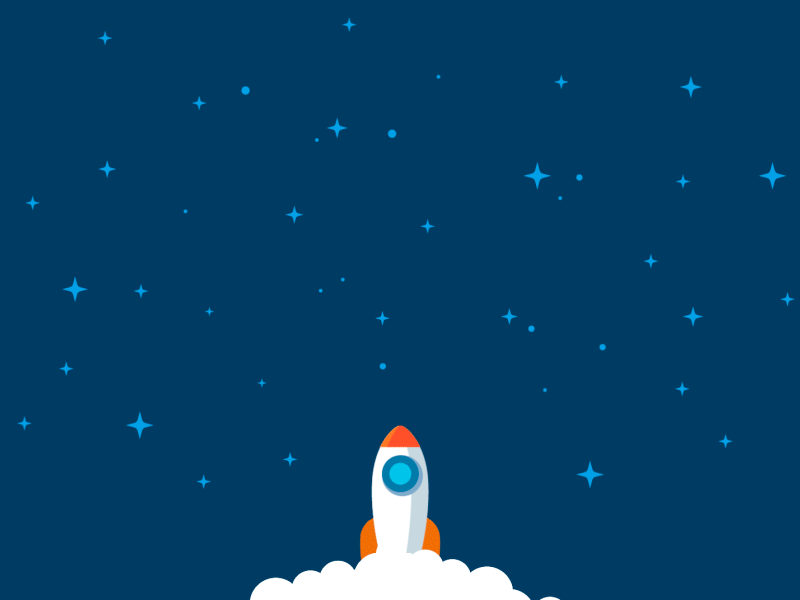 KHỞI ĐỘNG
1
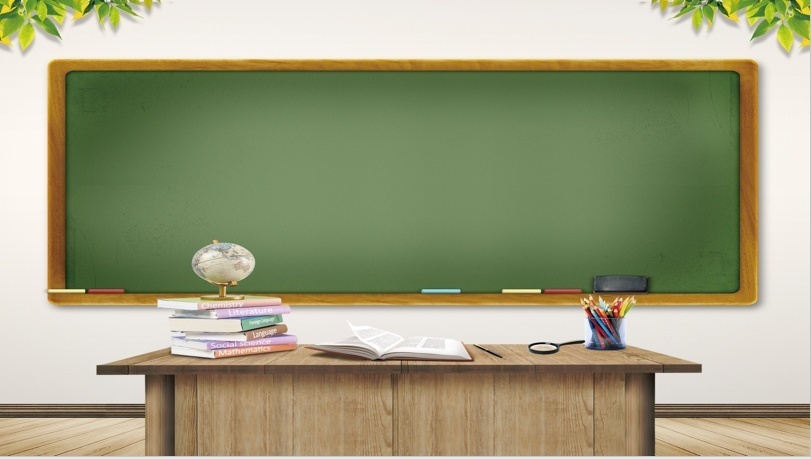 Bài 8. Tác động 
của biến đổi khí hậu đối với 
khí hậu và thủy văn Việt Nam
Bài 8. TÁC ĐỘNG CỦA BIẾN ĐỔI KHÍ HẬU ĐỐI VỚI
KHÍ HẬU VÀ THỦY VĂN VIỆT NAM
1. Tác động của biến đổi khí hậu đối với khí hậu
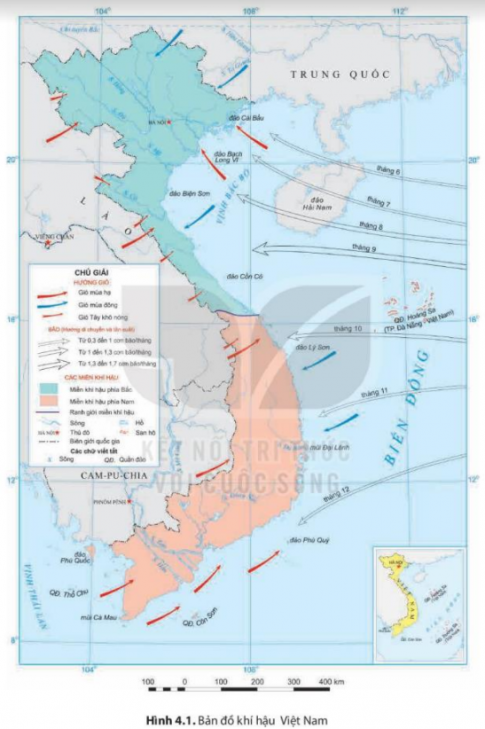 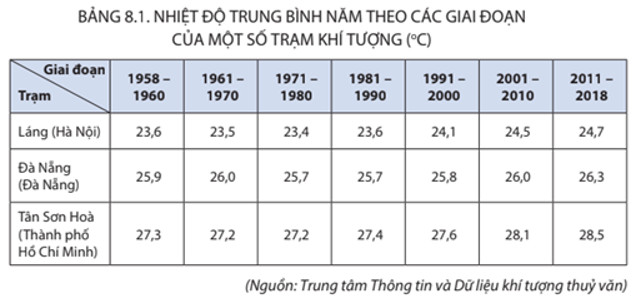 Láng
Đà Nẵng
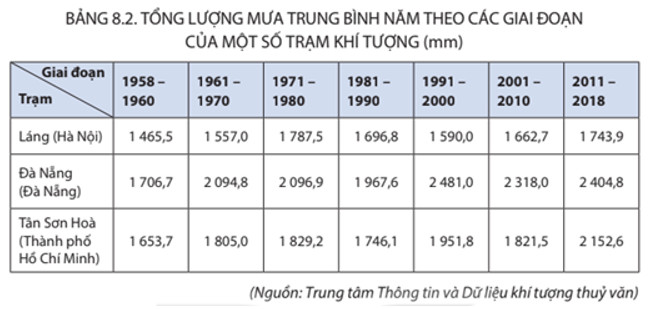 Tân Sơn Hòa
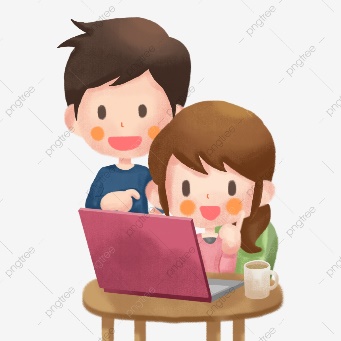 THẢO LUẬN NHÓM
Yêu cầu: Khai thác thông tin mục 1; Bảng 8.1, Bảng 8.2 SGK, các nhóm nhận xét sự thay đổi nhiệt độ và lượng mưa các trạm sau:
+ Nhóm 1,4:
Trạm Láng
+ Nhóm 2,5: 
Trạm Đà Nẵng
+ Nhóm 3, 6:
 Trạm Tân Sơn Hòa
Nhận xét sự thay đổi nhiệt độ trung bình năm
Giảm nhẹ, giảm 0,20C
Tăng liên tục, tăng 1,30C.
Biến đổi không nhiều.
Tăng liên tục, tăng 0,60C.
Giảm 0,10C
Tăng liên tục, tăng 1,30C.
Nhận xét sự thay đổi lượng mưa trung bình năm
Tăng liên tục, tăng 322 mm
Biến động, giảm 43,6 mm.
Tăng 390,2 mm.
Biến động, tăng 307,9 mm
Tăng 175,5 mm
Tăng 323,4 mm.
Bài 8. TÁC ĐỘNG CỦA BIẾN ĐỔI KHÍ HẬU ĐỐI VỚI
KHÍ HẬU VÀ THỦY VĂN VIỆT NAM
1. Tác động của biến đổi khí hậu đối với khí hậu
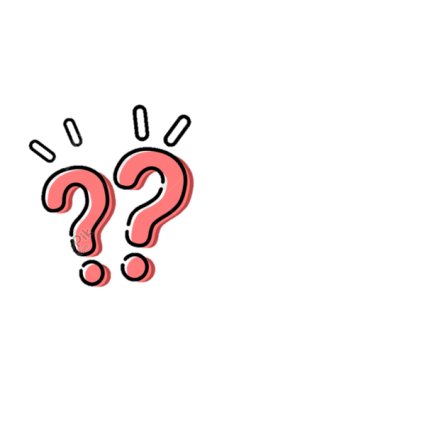 - Thời kì 1958 - 2018, nhiệt độ trung bình năm tăng 0,89 độ C.
- Tổng lượng mưa trong năm có sự biến động.
Rút ra kết luận về những biểu hiện của biến đổi khí hậu đã tác động như thế nào đến khí hậu nước ta?
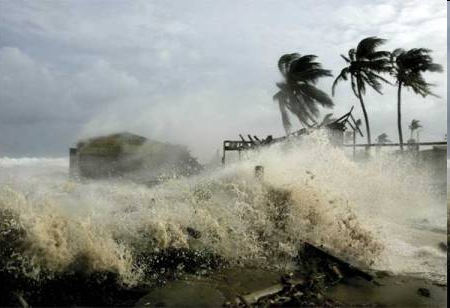 Bài 8. TÁC ĐỘNG CỦA BIẾN ĐỔI KHÍ HẬU ĐỐI VỚI
KHÍ HẬU VÀ THỦY VĂN VIỆT NAM
1. Tác động của biến đổi khí hậu đối với khí hậu
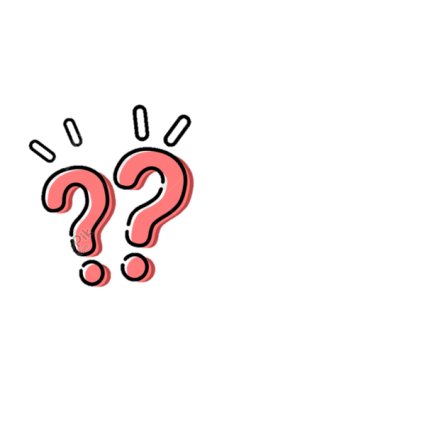 - Gia tăng thời tiết cực đoan: mưa lớn, bão, rét đậm, rét hại...
- Số ngày nắng nóng tăng trên cả nước.
- Số ngày rét đậm, rét hại biến động qua các năm.
- Số cơn bão mạnh tăng lên.
- Mùa mưa có nhiều trận mưa lớn, thời gian mưa kéo dài...
=> Biến đổi thời tiết đã khiến thời tiết trở nên khắc  nghiệt hơn.
Nêu các hiện tượng thời tiết cực đoan ở nước ta hiện nay. Chúng ảnh hưởng như thế nào đến sản xuất và sinh hoạt người dân?
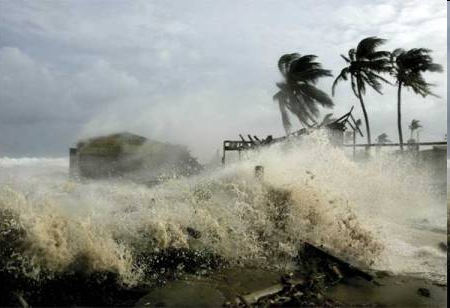 Bài 8. TÁC ĐỘNG CỦA BIẾN ĐỔI KHÍ HẬU ĐỐI VỚI
KHÍ HẬU VÀ THỦY VĂN VIỆT NAM
2. Tác động của biến đổi khí hậu đối với thủy văn
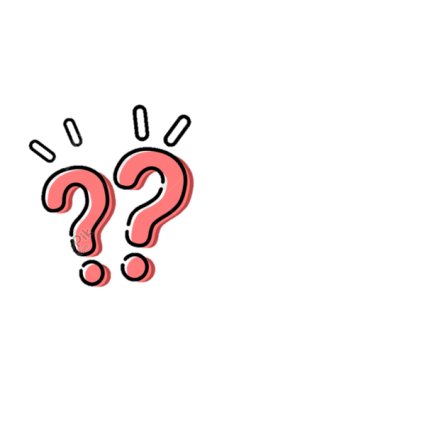 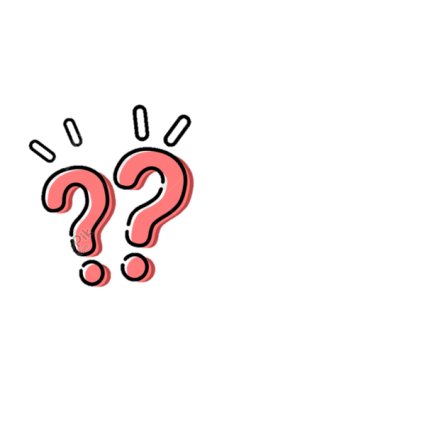 Biến đổi khí hậu đã tác động như thế nào đến lưu lượng nước và chế độ nước sông ở nước ta?
Phân tích mối quan hệ tác động của biến đổi khí hậu đối với lượng mưa đã ảnh hưởng rất lớn đến thủy văn nước ta.
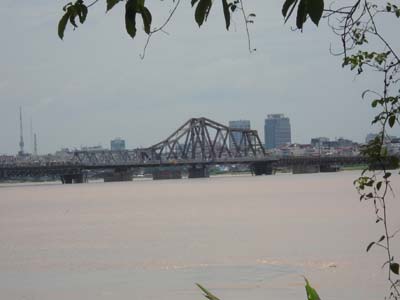 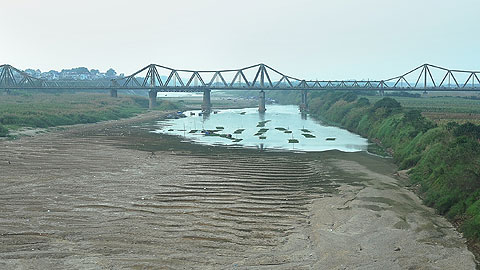 Sông Hồng vào mùa cạn
Sông Hồng vào mùa lũ
Bài 8. TÁC ĐỘNG CỦA BIẾN ĐỔI KHÍ HẬU ĐỐI VỚI
KHÍ HẬU VÀ THỦY VĂN VIỆT NAM
2. Tác động của biến đổi khí hậu đối với thủy văn
- Biến đổi khí hậu tác động rất lớn đến thủy văn nước ta.
- Tổng lượng mưa trung bình năm có sự biến động nên lưu lượng nước sông cũng biến động theo.
- Sự chênh lệnh lưu lượng nước giữa mùa cạn và mùa lũ gia tăng.
+ Mùa lũ: số ngày mưa lớn gia tăng gây lũ quét ở miền núi và ngập lụt ở đồng bằng trầm trọng hơn.
+ Mùa cạn: mưa rất ít nên lưu lượng nước sông giảm.
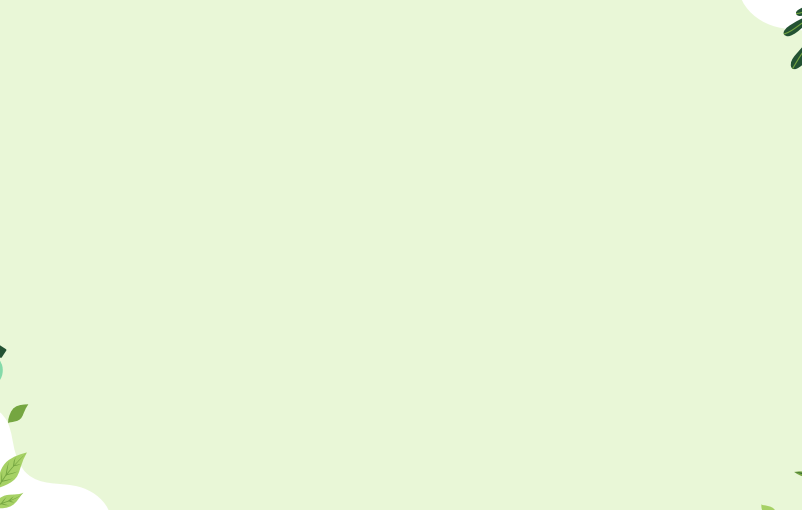 Một số biên pháp hạn chế  tác hại từ lũ của nhân dân ta
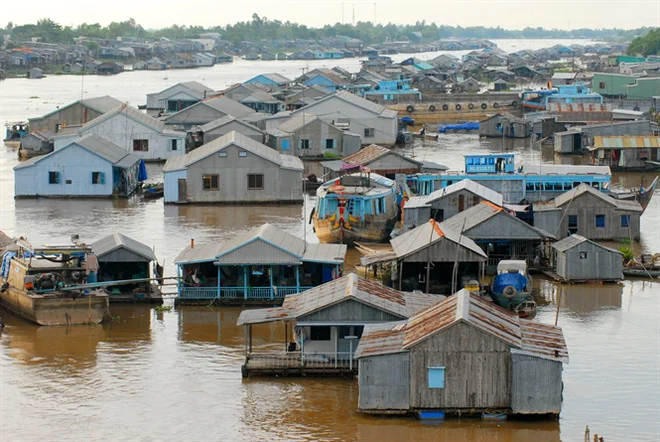 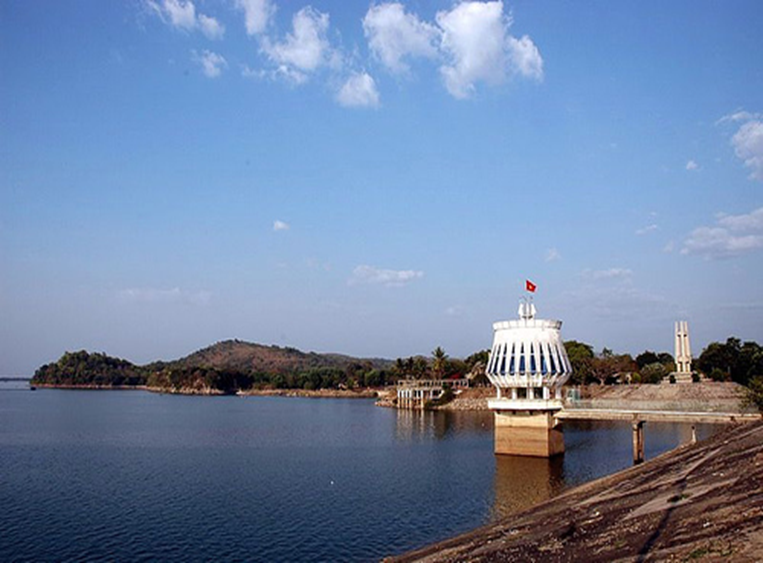 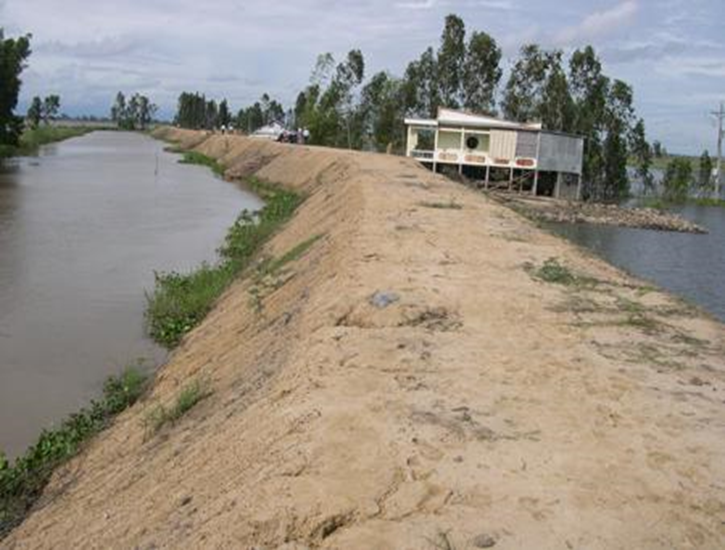 XÂY DỰNG HỒ THỦY LỢI, THỦY ĐIỆN
ĐẮP ĐÊ
NHÀ NỔI
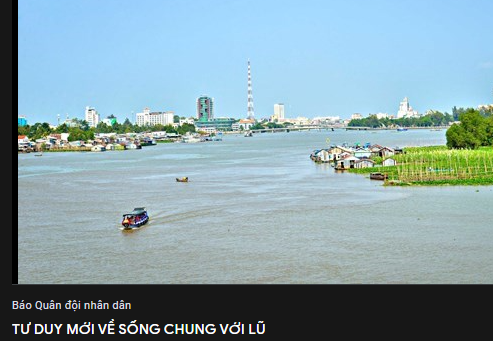 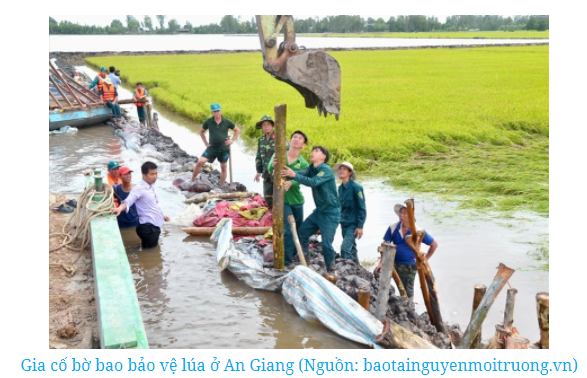 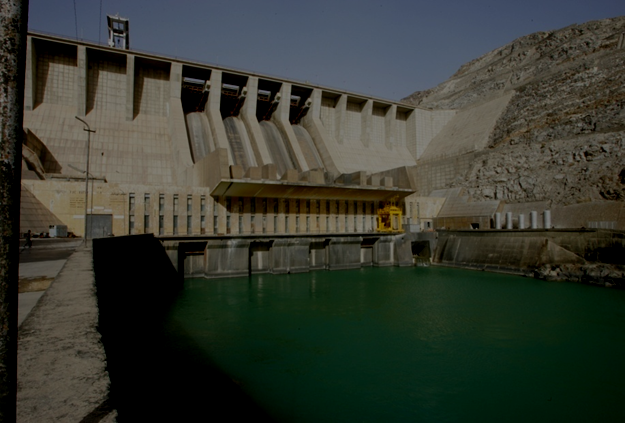 Bài 8. TÁC ĐỘNG CỦA BIẾN ĐỔI KHÍ HẬU ĐỐI VỚI
KHÍ HẬU VÀ THỦY VĂN VIỆT NAM
2. Tác động của biến đổi khí hậu đối với thủy văn
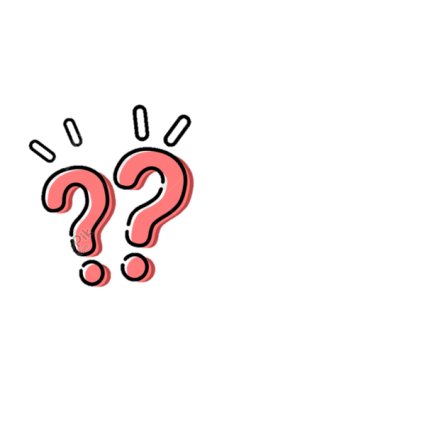 Lấy ví dụ chứng minh biến đổi khí hậu có tác động đến lưu lượng nước và chế độ nước sông.
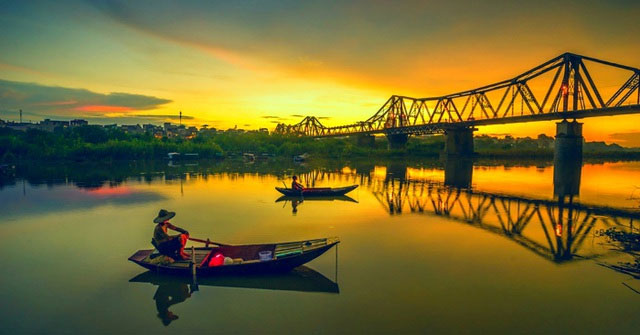 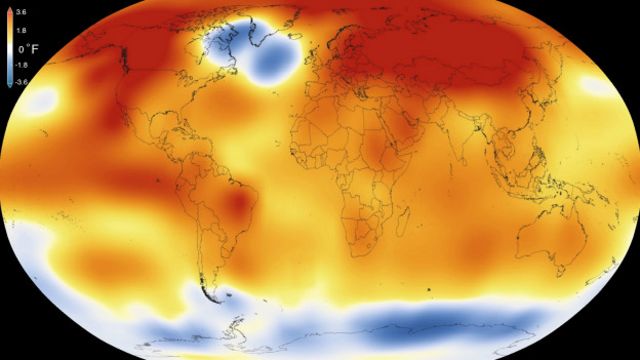 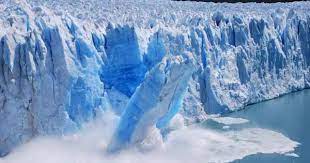 HẬU QUẢ
CỦA Ô NHIỄM
KHÔNG KHÍ
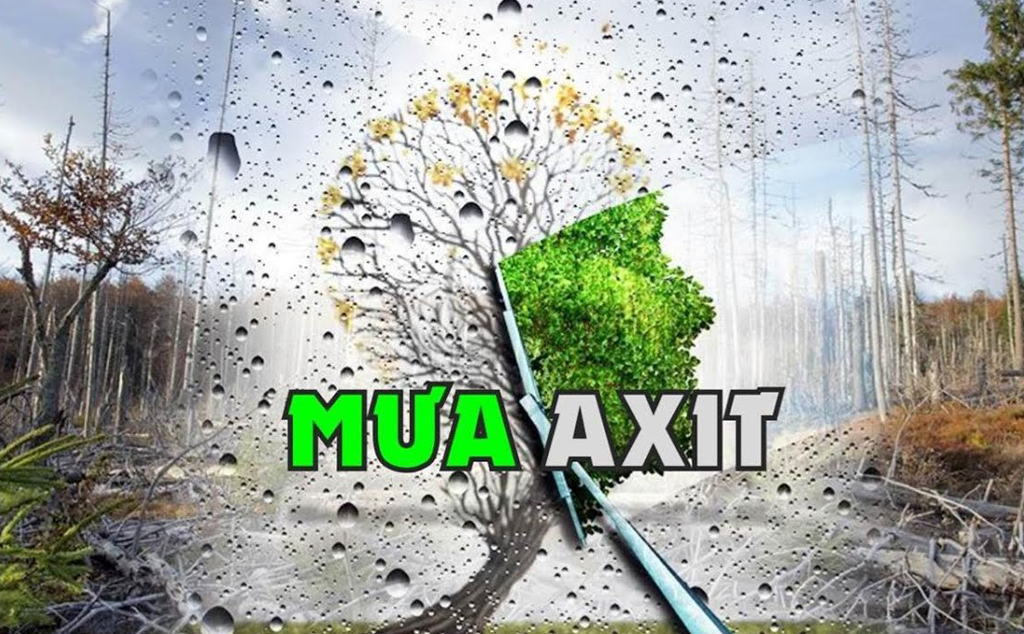 Trái Đất nóng lên
Băng trên Trái Đất tan ra
Mưa a-xit làm chết cây cối
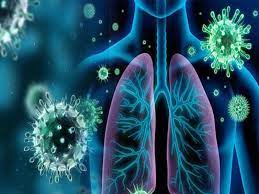 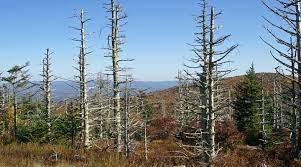 Các bệnh về hô hấp
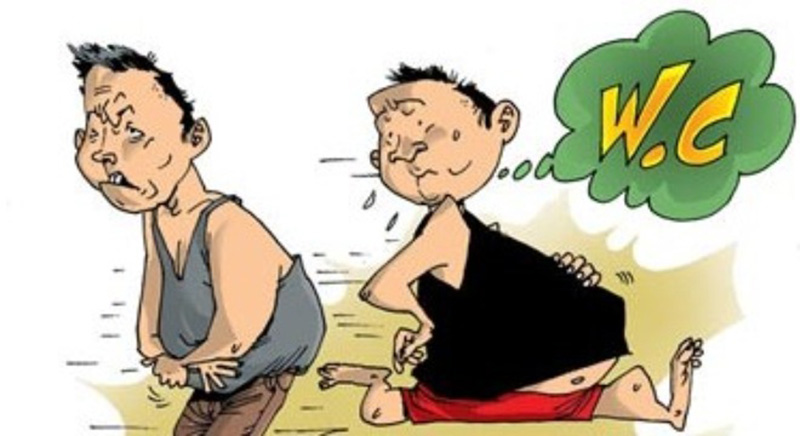 HẬU QUẢ
CỦA Ô NHIỄM
NGUỒN NƯỚC
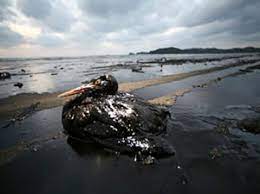 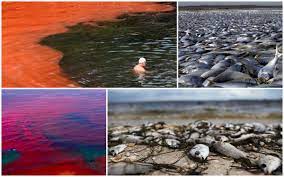 Các bệnh ường tiêu hoá
Các bệnh về mắt
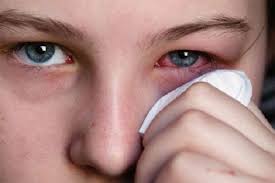 Bài 8. TÁC ĐỘNG CỦA BIẾN ĐỔI KHÍ HẬU ĐỐI VỚI
KHÍ HẬU VÀ THỦY VĂN VIỆT NAM
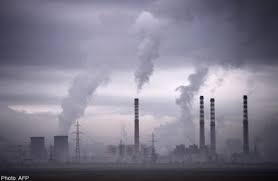 3. Giải pháp ứng phó với biến đổi khí hậu
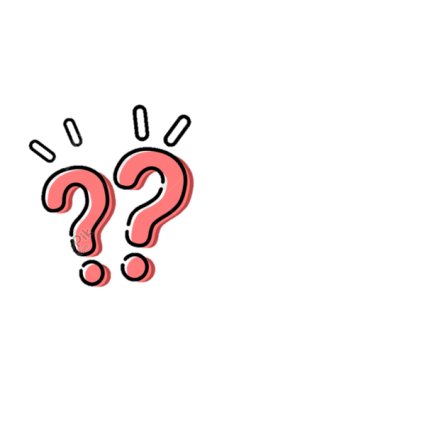 Em hiểu thế nào là góp phần giảm nhẹ biến đổi khí hậu? Kể tên một số giải pháp giảm nhẹ biến đổi khí hậu ở nước ta.
Khói bụi của nhà máy
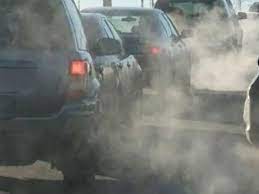 Khói bụi từ ô tô
Bài 8. TÁC ĐỘNG CỦA BIẾN ĐỔI KHÍ HẬU ĐỐI VỚI
KHÍ HẬU VÀ THỦY VĂN VIỆT NAM
3. Giải pháp ứng phó với biến đổi khí hậu
a. Các giải pháp giảm nhẹ biến đổi khí hậu:
- Sử dụng tiết kiệm năng lượng.
- Sử dụng năng lượng tái tạo: năng lượng mặt trời, gió, sức nước…
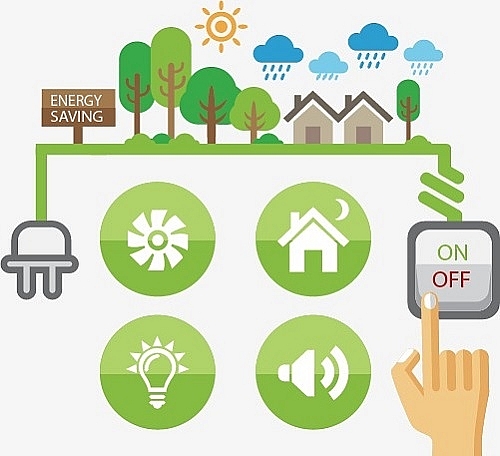 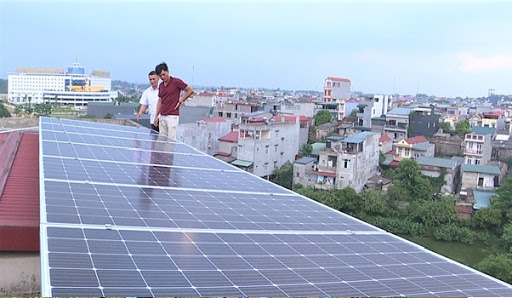 Sử dụng năng lượng Mặt Trời  áp mái
Tắt các thiệt bị điện khi không sử dụng
Bài 8. TÁC ĐỘNG CỦA BIẾN ĐỔI KHÍ HẬU ĐỐI VỚI
KHÍ HẬU VÀ THỦY VĂN VIỆT NAM
3. Giải pháp ứng phó với biến đổi khí hậu
a. Các giải pháp giảm nhẹ biến đổi khí hậu:
- Sử dụng tiết kiệm và bảo vệ tài nguyên nước.
- Bảo vệ rừng, trồng và bảo vệ cây xanh tạo môi trường trong lành.
- Giảm thiểu và xử lí rác thải, chất thải.
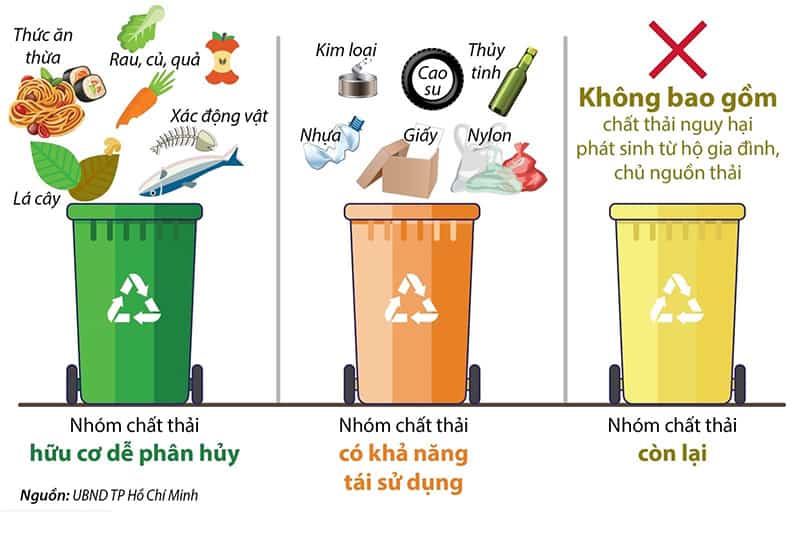 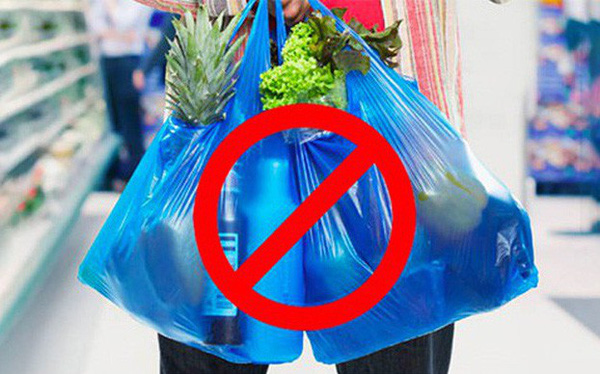 Phân loại rác thải tại nguồn
Hạn chế sử dụng túi nilon
Bài 8. TÁC ĐỘNG CỦA BIẾN ĐỔI KHÍ HẬU ĐỐI VỚI
KHÍ HẬU VÀ THỦY VĂN VIỆT NAM
3. Giải pháp ứng phó với biến đổi khí hậu
b. Các giải pháp thích ứng với biến đổi khí hậu:
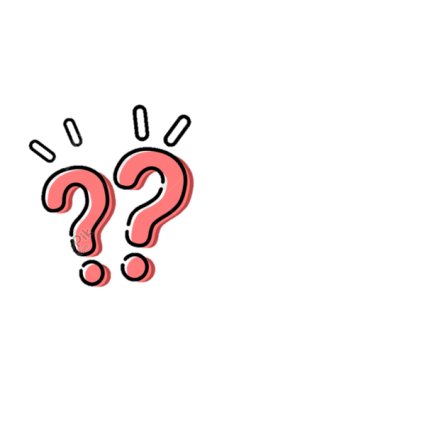 Tại sao phải thích ứng với biến đổi khí hậu? Kể tên một số giải pháp thích ứng với biến đổi khí hậu ở nước ta.
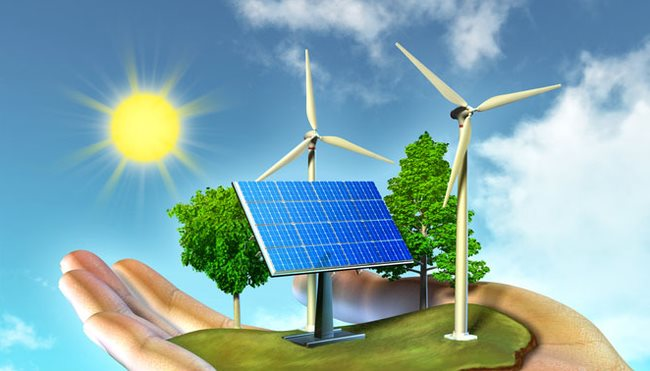 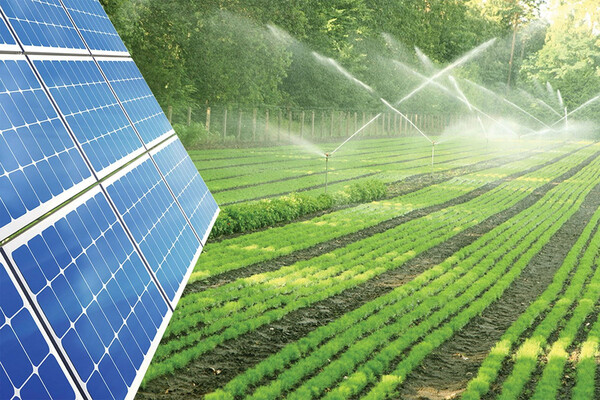 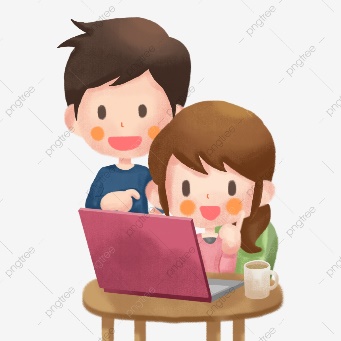 THẢO LUẬN NHÓM
*Bài tập nhỏ: Các nhóm hãy kể tên các giải pháp góp phần thích ứng với biến đổi khí hậu ở nước ta, theo nhiệm vụ sau:
+ Nhóm 1: 
Trong nông nghiệp.
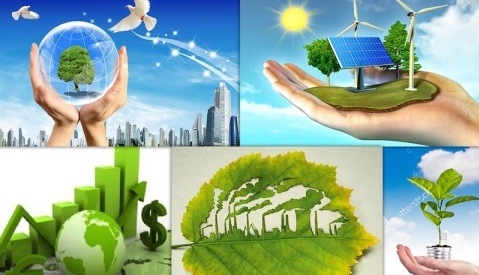 + Nhóm 2: 
Trong công nghiệp.
+ Nhóm 3: 
Trong dịch vụ.
+ Nhóm 4: Đối với mỗi cá nhân.
Bài 8. TÁC ĐỘNG CỦA BIẾN ĐỔI KHÍ HẬU ĐỐI VỚI
KHÍ HẬU VÀ THỦY VĂN VIỆT NAM
3. Giải pháp ứng phó với biến đổi khí hậu
b. Các giải pháp thích ứng với biến đổi khí hậu:
- Trong sản xuất nông nghiệp: 
+ Thay đổi cơ cấu mùa vụ, cây trồng, vật nuôi;
+ Nghiên cứu giống cây trồng, vật nuôi thích ứng biến đổi khí hậu;
+ Nâng cấp hệ thống thủy lợi, hạn chế tác động của xâm nhập mặn.
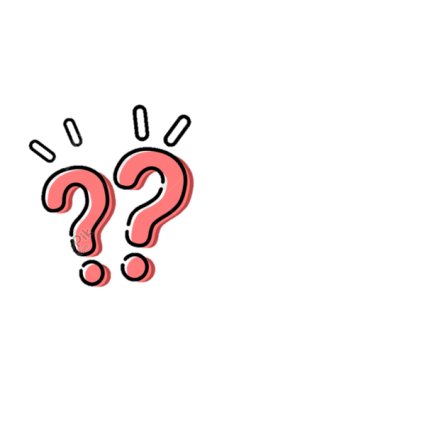 Ngành sản xuất nào sẽ chịu tác động mạnh nhất cảu biến đối khí hậu ở nước ta? Giải thích tại sao.
Bài 8. TÁC ĐỘNG CỦA BIẾN ĐỔI KHÍ HẬU ĐỐI VỚI
KHÍ HẬU VÀ THỦY VĂN VIỆT NAM
3. Giải pháp ứng phó với biến đổi khí hậu
b. Các giải pháp thích ứng với biến đổi khí hậu:
- Trong công nghiệp:
+ Ứng dụng thành tựu khoa học công nghệ vào sản xuất;
+ Tiết kiệm nguyên liệu, nhiên liệu sản xuất
- Trong dịch vụ:
+ Cải tạo, nâng cấp hạ tầng giao thông;
+ Nghiên cứu các loại hình du lịch phù hợp với biến đổi khí hậu ở địa phương.
Bài 8. TÁC ĐỘNG CỦA BIẾN ĐỔI KHÍ HẬU ĐỐI VỚI
KHÍ HẬU VÀ THỦY VĂN VIỆT NAM
3. Giải pháp ứng phó với biến đổi khí hậu
b. Các giải pháp thích ứng với biến đổi khí hậu:
- Với mỗi cá nhân:
+ Cần tìm hiểu kiến thức về biến đổi khí hậu, hình thành ý thức thích ứng với biến đổi khí hậu;
+ Rèn luyện các kĩ năng ưng phó với biến đổi khí hậu;
+ Tích cực tham gia các hoạt động cộng đồng ở địa phương…
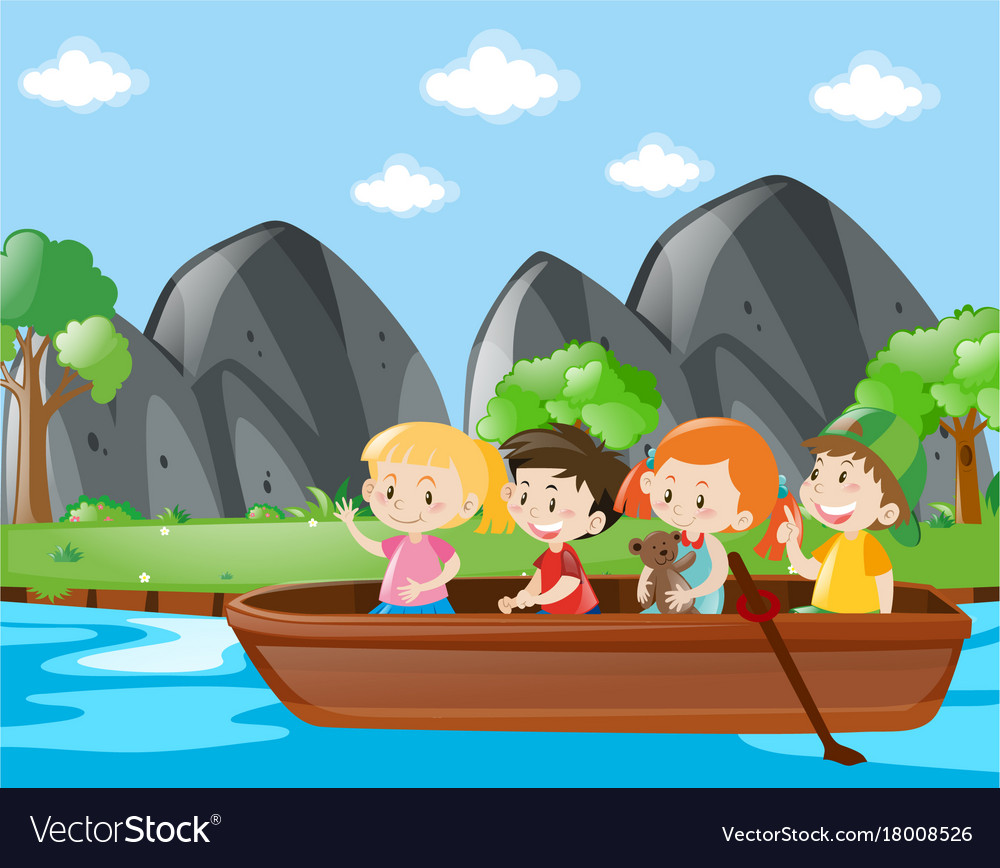 Là học sinh, em có thể là gì để góp phần ứng phó với biến đổi khí hậu?
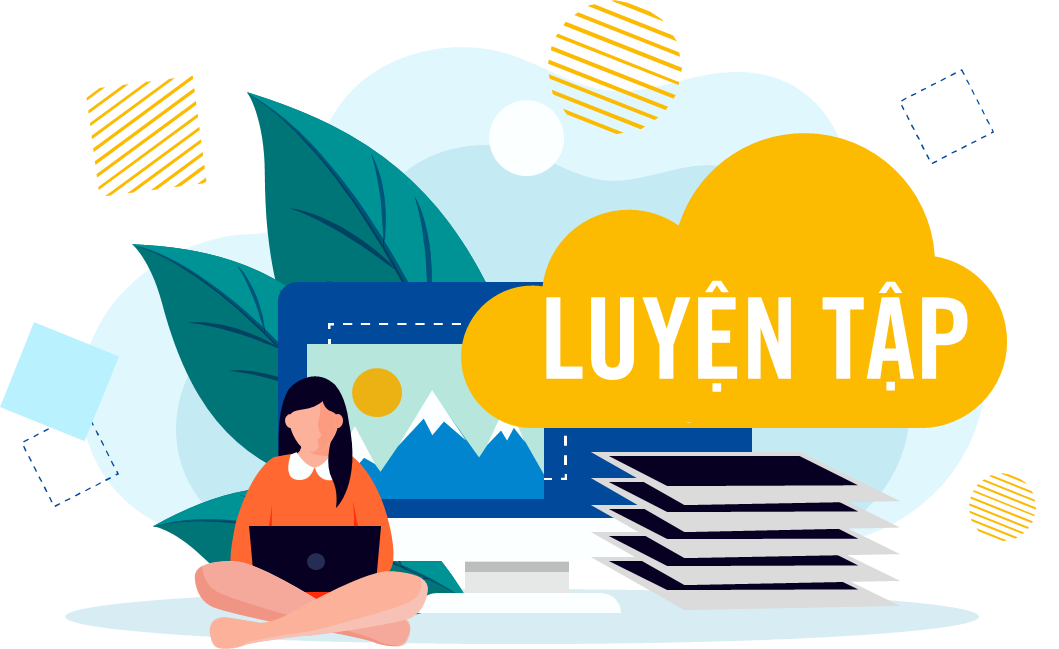 LUYỆN TẬP
Câu hỏi  thảo luận: Phát triển năng lượng tái tạo đã mang đến lợi ích như thế nào cho nước ta trong việc bảo vệ môi trường không khí? Việt Nam đã sử dụng nguồn năng lượng tái tạo như thế nào?
VỀ NHÀ
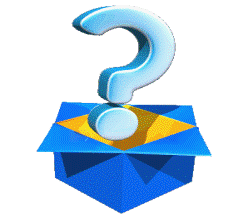 Về nhà tìm hiểu về Hội nghị COP 26. Cho biết những ảnh hưởng tích cực của Hội nghị COP 26 đối với Việt Nam.
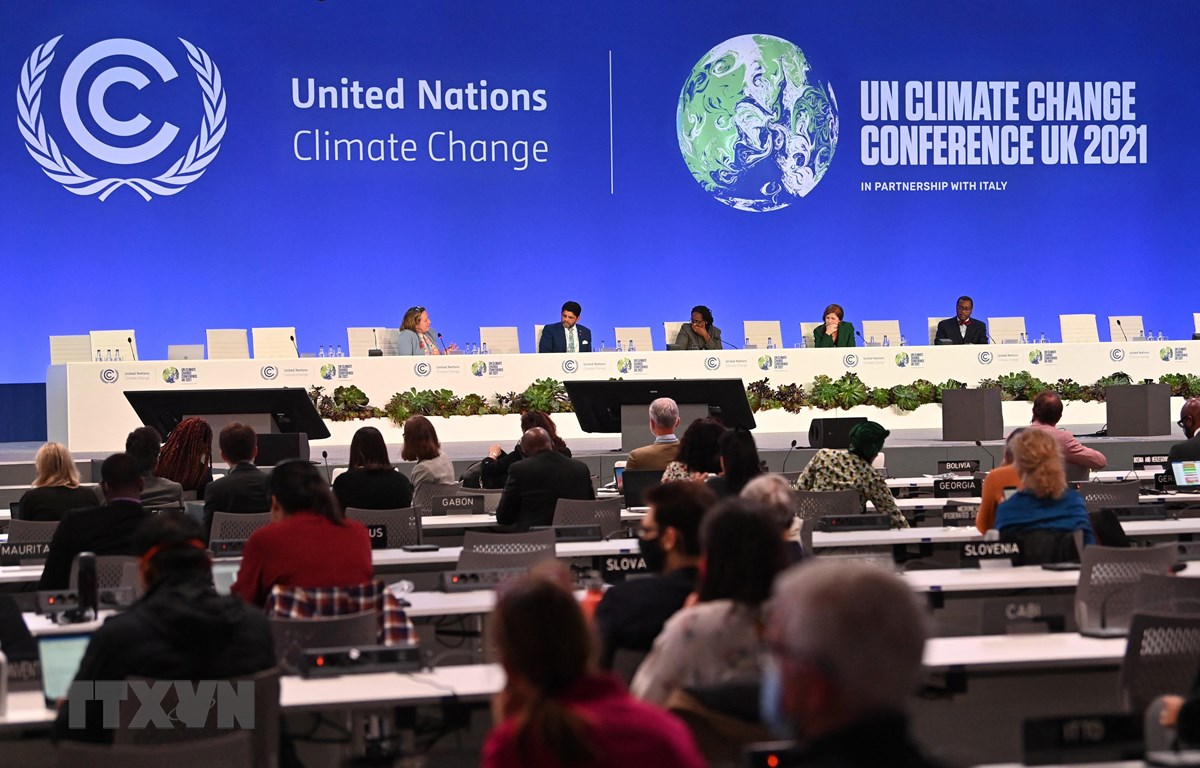 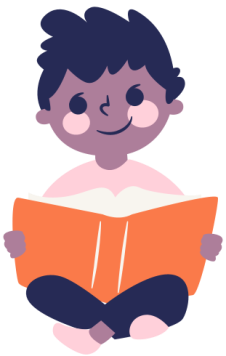 Quang cảnh Hội nghị Liên hợp quốc 
về biến đổi khí hậu (COP 26) tại Glasgow (Anh)
THANKYOU
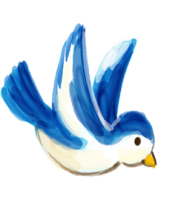 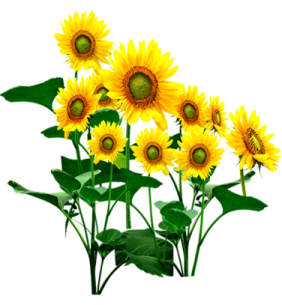